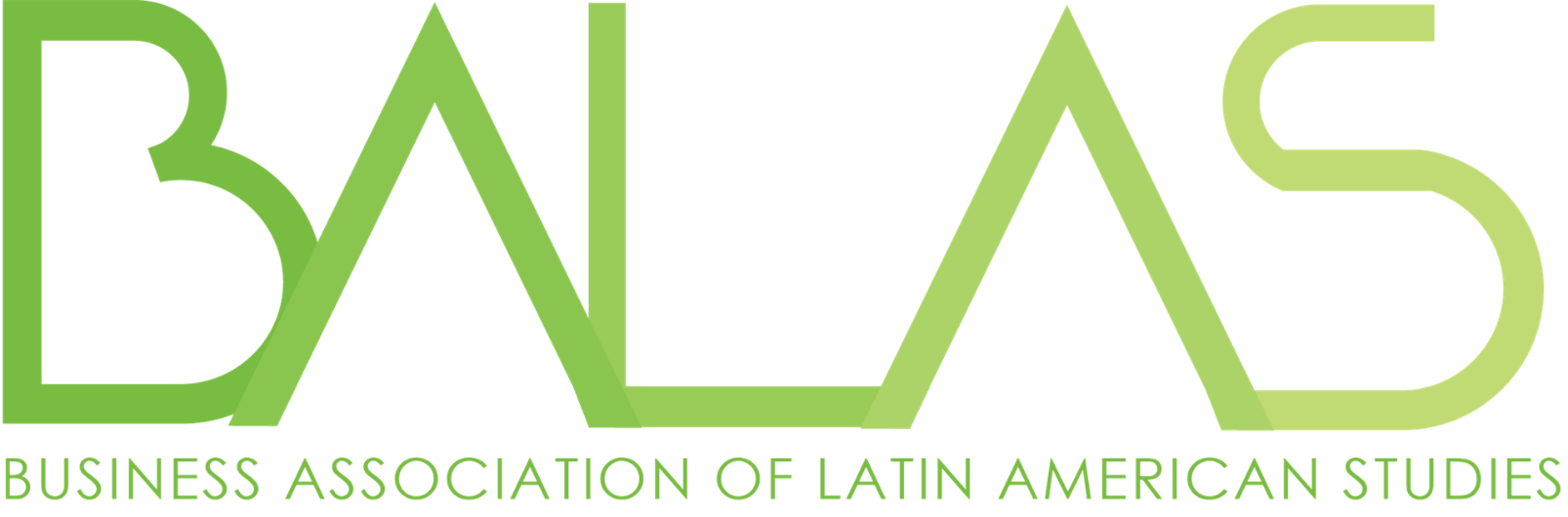 BEST PAPER AWARDS BALAS 2023 ANNUAL CONFERENCE
TEC de Monterrey – Campus México
México, DF, June 21st – 23rd, 2023
1
Luis J. Sanz 
Best Student Paper Award (sponsored by INCAE)
2022 BALAS Annual Conference
2
Luis J. Sanz Best Student Paper Award (sponsored by INCAE) NOMINEES
Paper #66
Authors: Jenifer Campos, Marialaura Rosales and María Corina Salas
Title: Ride-hailing users: A segmentation based on habits of use

Paper #72
Authors: Beatriz González, Claudia Quintanilla and Edgardo Ayala
Title: Would you dare to revive an iconic brand for nostalgia's sake?

Paper #105
Authors: Shoeb Mohammad and Izu Mbaraonye
Title: Do political ties foster or hinder entrepreneurial orientation?
2022 BALAS Annual Conference
3
Luis J. Sanz Best Student Paper Award (sponsored by INCAE) WINNER
Shoeb Mohammad and Izu Mbaraonye
Do political ties foster or hinder entrepreneurial orientation?
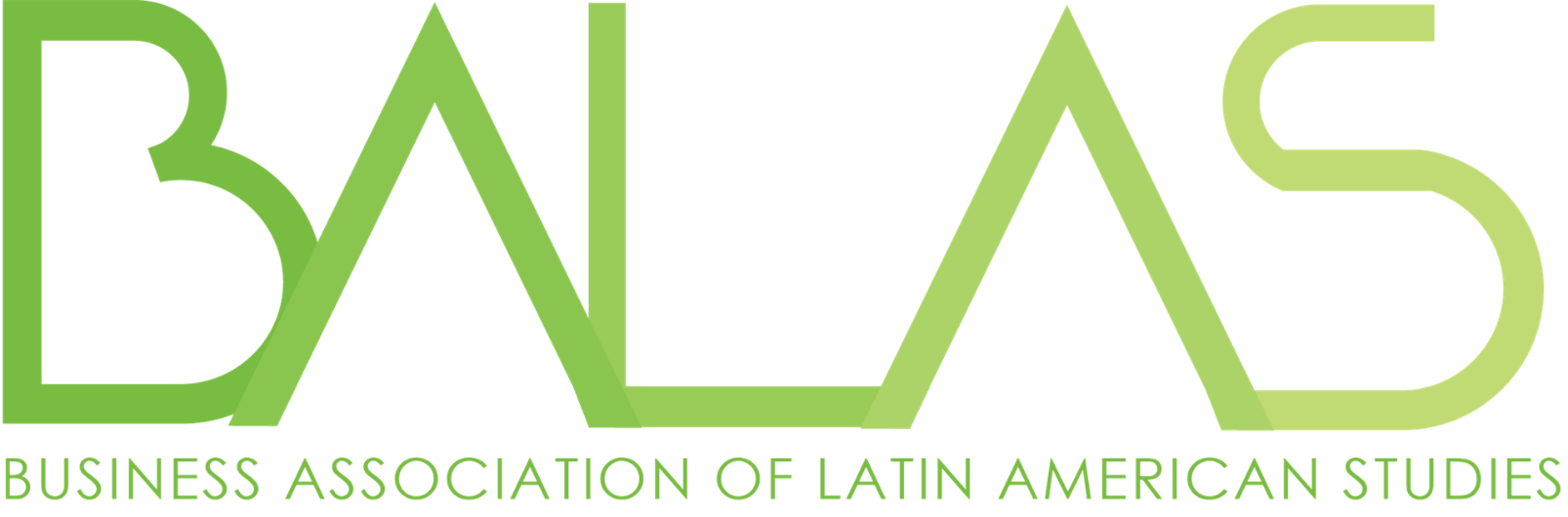 2021 BALAS Annual Conference
4
Lourdes S. Casanova 
Best Applied Paper Award
2022 BALAS Annual Conference
5
Lourdes S. Casanova Best Applied Paper AwardNOMINEES
Paper #81
Authors: Asli Demirguc-Kunt, Alvaro Pedraza, Fredy Pulga and Claudia Ruiz-Ortega
Title: Global Bank Lending under Climate Policy

Paper #104
Authors: Juan Diego Hinojosa Sandoval and Maria de Los Dolores Gonzalez-Saucedo
Title: Understanding Digital Entrepreneurship in Academic Ecosystems: A Future Research Agenda.

Paper #112
Authors: Hernán Herrera-Echeverri, Diego C. Cueto, Sandra Gaitán and Daniel Fragua
Title: Private Equity activity and Corporate Governance’s Spillover
2022 BALAS Annual Conference
6
Lourdes S. Casanova Best Applied Paper AwardWINNER
Juan Diego Hinojosa Sandoval and Maria de Los Dolores Gonzalez-Saucedo
Understanding Digital Entrepreneurship in Academic Ecosystems: A Future Research Agenda
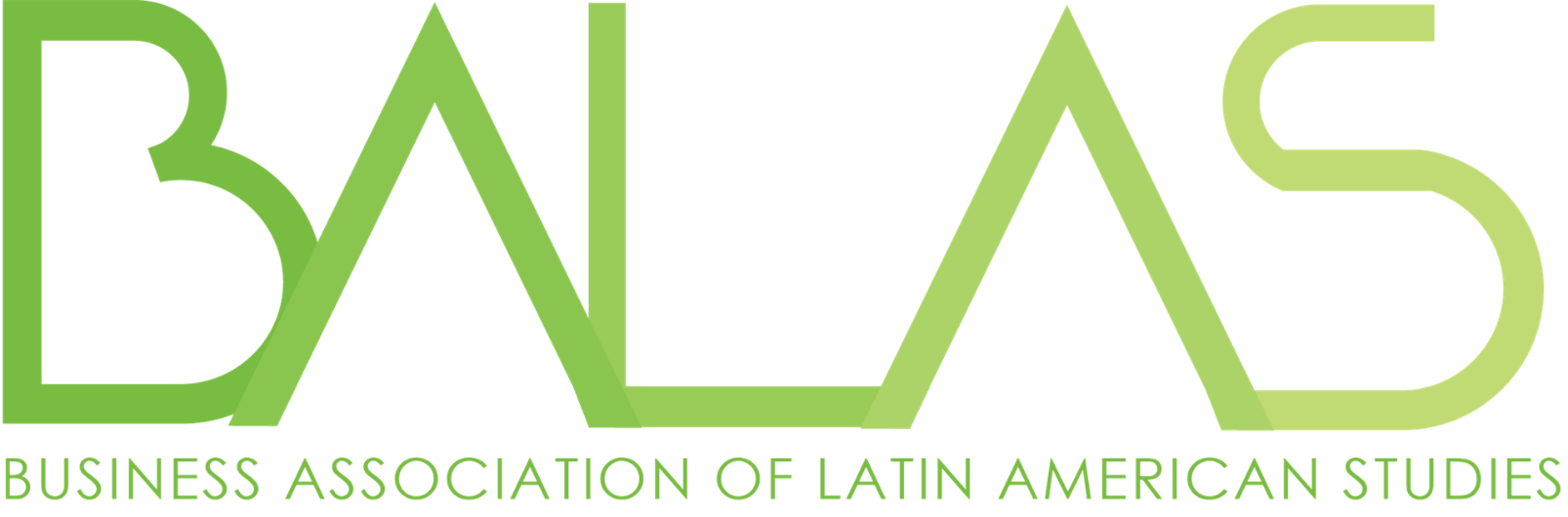 2022 BALAS Annual Conference
7
University of San Diego
 School of Business Award 
Best Paper on Business and Corporate Social Responsibility, Social Impact and Social Innovation
2022 BALAS Annual Conference
8
USD School of Business Award Best Paper on Business and Corporate Social Responsibility, Social Impact and Social Innovation NOMINEES
Paper #35
Authors: Jason Good and Bryan Husted
Title: The boundaries of planetary boundaries: Looking to neltiliztli as an alternative for corporate sustainability

Paper #82
Authors: Enrico Riva
Title: A Natural Language Processing (NLP) application for assessing ESG transparency in financial institutions

Paper #93
Authors: Guillermo Arévalo, Maximiliano González, Alexander Guzmán and María A. Trujillo
Title: The value effect of sustainability: Evidence from Latin American ESG bond market
2022 BALAS Annual Conference
9
USD School of Business Award Best Paper on Business and Corporate Social Responsibility, Social Impact and Social Innovation WINNER
Guillermo Arévalo, Maximiliano González, Alexander Guzmán and María A. Trujillo
The value effect of sustainability: Evidence from Latin American ESG bond market
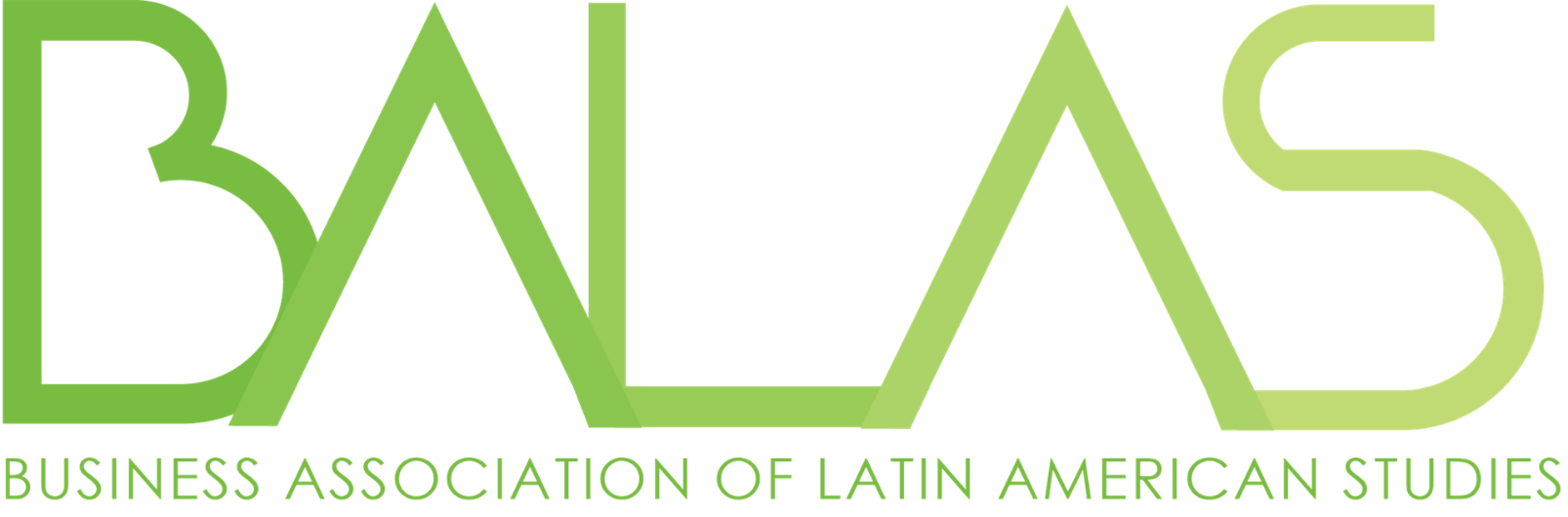 10
Universidad de los Andes 
School of Management 
Best Teaching Case Award
2022 BALAS Annual Conference
11
Universidad de los Andes School of Management Best Teaching Case Award NOMINEES
Paper #1
Authors: Esteban R. Brenes, Maria Fernanda Lopez and Caleb Pichardo
Title: De mi tierra

Paper #44
Authors: Anamari Irizarry Quintero and Grisel Melendez
Title: Learning through micro-credential experiences: the Case of Puerto Rican UPR students

Paper #51
Authors: Alexander Nuñez Torres
Title: MAXTRA Cash Handling Solutions
2022 BALAS Annual Conference
12
Universidad de los Andes School of Management Best Teaching Case Award WINNER
Esteban R. Brenes, Maria Fernanda Lopez and Caleb Pichardo
De mi tierra
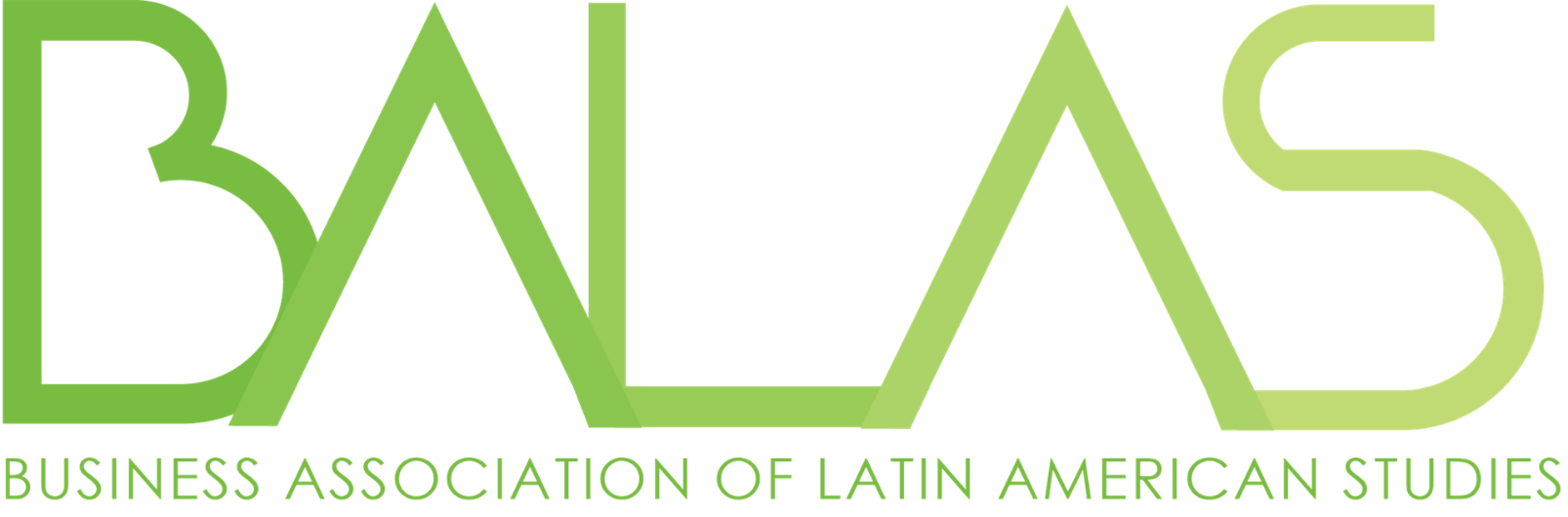 2022 BALAS Annual Conference
13
BALAS Presidents' Award for
 Best Academic Paper
2022 BALAS Annual Conference
14
BALAS Presidents' Award for Best Academic PaperNOMINEES
Paper #24
Authors: Carolina Pagliacci, Dennis Jansen and Della Chang
Title: International Evidence on the Cost Channel of Monetary Policy: The Role of Credit Supply

Paper #52
Authors: Ricardo Ubeda-Sales, Carlos Alsua and Diego Vallarino
Title: Differentiated Roles and Perceptions of the Controller Function: An Exploratory Study

Paper #80
Authors: Richard Saito, Mariana Oreng, Raluca Parvulescu and Jean-Philippe Boussemart
Title: Banks’ efficiency decomposition, engagement in securitization and productivity gains
2022 BALAS Annual Conference
15
BALAS Presidents' Award for Best Academic PaperWINNER
Richard Saito, Mariana Oreng, Raluca Parvulescu and Jean-Philippe Boussemart
Banks’ efficiency decomposition, engagement in securitization and productivity gains
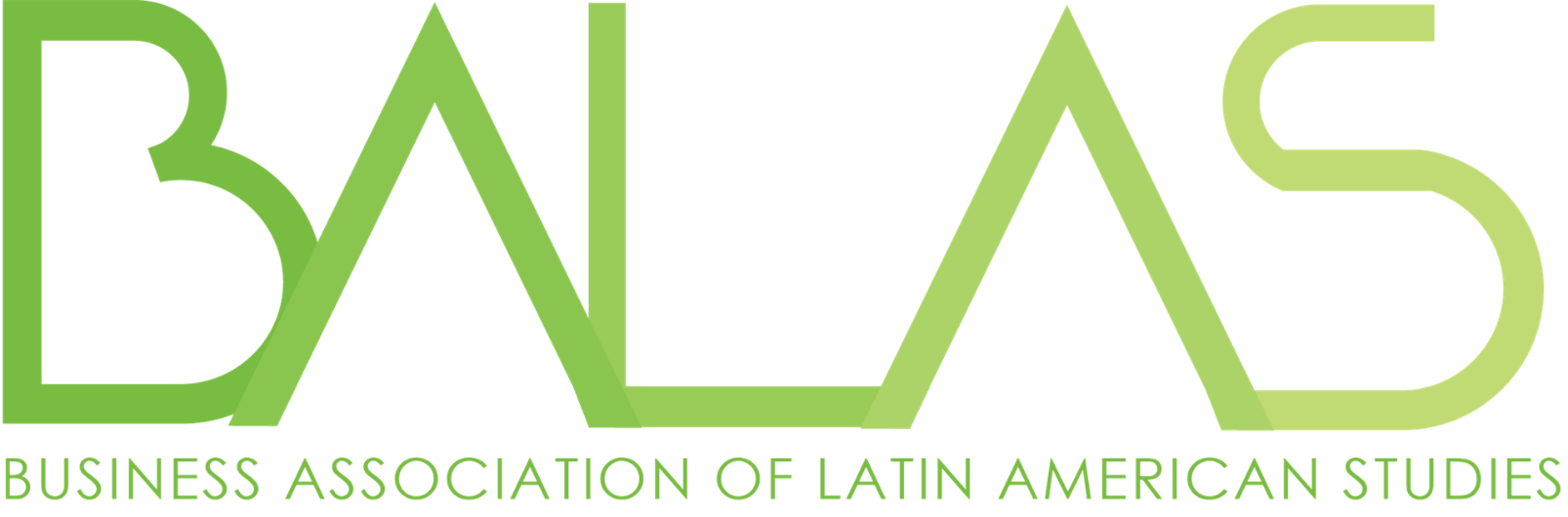 2022 BALAS Annual Conference
16
Congratulations to all of the winners!
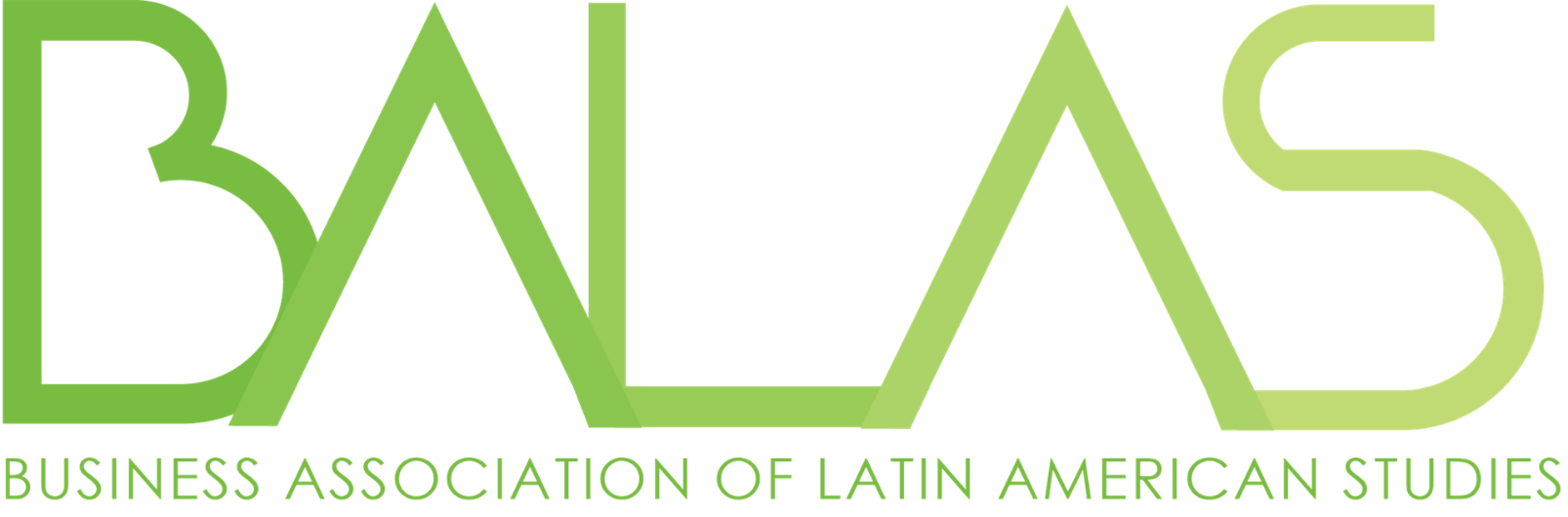 2021 BALAS Annual Conference
17